Improving Cache Performance by Exploiting Read-Write Disparity
Samira Khan, Alaa R. Alameldeen, Chris Wilkerson, 
Onur Mutlu, and Daniel A. Jiménez
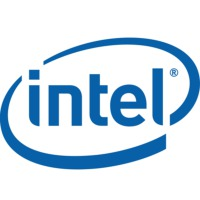 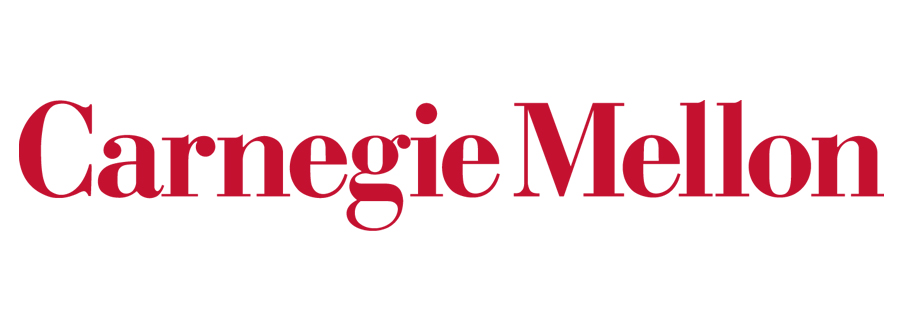 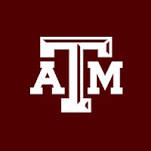 Summary
Read misses are more critical than write misses
Read misses can stall processor, writes are not on the critical path
Problem: Cache management does not exploit read-write disparity
Goal: Design a cache that favors reads over writes to improve performance 
Lines that are only written to are less critical 
Prioritize lines that service read requests
Key observation: Applications differ in their read reuse behavior in clean and dirty lines
Idea: Read-Write Partitioning 
Dynamically partition the cache between clean and dirty lines
Protect the partition that has more read hits
Improves performance over three recent mechanisms
2
[Speaker Notes: It has been widely known that read misses are more critical than the write misses. Read misses can stall the processor, where writes can be buffered and are not on the critical path. Unfortunately, our current cache management techniques do not exploit this disparity between read and write requests. Our goal in this work is to design a cache that favors read requests over write requests to maximize the number of read hits. We argue that lines that serves read requests should be protected in the cache, may be at the expense of the lines that service only write requests. 

In order to design such a cache, we exploit the observation that applications differ in their read reuse in clean dirty lines. We propose a simple mechanism, read-write partitioning, which dynamically partitions the cache in clean and dirty lines and protect the partition the has more read hits.]
Outline
Motivation
Reuse Behavior of Dirty Lines
Read-Write Partitioning 
Results 
Conclusion
3
[Speaker Notes: Here is the outline of the talk. First I will talk about the motivation behind the work and show that how exploiting the difference between read and write requests can improve performance. Then I will show that not all dirty lines are the same and talk about the read reuse behavior in dirty lines. Next I will explain the mechanism we propose to exploit disparity between reads and writes. Finally I will show the results and conclude with a summary.]
Motivation
Read and write misses are not equally critical
Read misses are more critical than write misses
Read misses can stall the processor
Writes are not on the critical path
Rd C
Wr B
Rd A
STALL
STALL
Buffer/writeback B
time
Cache management does not exploit 
the disparity between read-write requests
4
[Speaker Notes: As I have already mentioned, read and write requests are not equally critical. If there are no independent instructions to execute, a read miss can stall the processor. 
Here I have a very simple figure to show this visually. A miss at read A stalls the processor. Where writes are buffered and usually are not on the critical path. So miss at Wr B does not stall the processor. Rd C again stalls the processor and so on.

Though the read and write requests are treated differently in the processor pipeline, cache management techniques do not exploit this disparity between read and write requests.]
Key Idea
Favor reads over writes in cache
Differentiate between read vs. only written to lines
Cache should protect lines that serve read requests
Lines that are only written to are less critical
Improve performance by maximizing read hits
An Example
Rd D
Wr C
Rd B
Wr B
Rd A
Read and Written
Write-Only
Read-Only
D
A
B
C
5
[Speaker Notes: In this work, we propose that caches should be designed to favor read requests over write requests. In order to that we have to differentiate between lines that are read vs lines that are not read. We argue that caches should protect lines that service read misses, and can evict less critical lines that are only written to. This can lead to performance improvement by maximizing read hits.
[DO I MENTION THE DIFFERENCE BETWEEN REF VS NON REF?]

Let’s see an example that shows how this idea can improve the performance. Here we have a loop, that touches four cache lines, A, B, C and D. A and D are read only lines, where B is both read and written and C is only written to.]
An Example
Rd D
Wr C
Rd B
Wr B
Rd A
Rd D M
WR B M
Wr C M
Rd B H
Rd A M
STALL
STALL
Write B
Write C
C
D
D
A
B
A
B
D
A
A
D
D
A
A
B
C
B
D
A
B
B
A
A
B
B
C
D
D
A
B
C
D
B
2 stalls per iteration
B
C
D
cycles 
saved
LRU Replacement Policy
Wr B H
Rd A H
Rd D M
WR C M
Rd B H
STALL
Write C
Write B
Replace C
1 stall per iteration
Read-Biased Replacement Policy
Dirty lines are treated differently 
depending on read requests
Evicting lines that are only written to
 can improve performance
6
[Speaker Notes: First let’s see what happens in the LRU replacement policy. Suppose we have a cache that can hold only three lines. Since the loop touches four block, it thrashes the cache. In a stable iteration, Load A causes a miss, as the last access in the previous iteration replaced A. and it stalls the processor.  The next access to B is also a miss, but does not cause a stall as the write gets buffered. Next we access B again and since it is already in the cache, it is a hit. Next access to C also causes a miss, but not one the critical path. Last access is to D, load D is also a miss, as it got evicted by C. So there are two stalls per iteration for this policy.

Now let’s see what happens in a read-biased policy. Since A, B, and D service read requests, this policy tries to protect these three lines. In a stable iteration, first access to A becomes a hit, as it is protected in the previous iteration. Accesses to B, and C becomes a hit. When we access D, We encounter a miss, and instead of replacing the LRU block, we replace C, as it does not service any read requests. So by protecting A we eliminate a miss. Read-biased policy  has 1 stall per iteration where LRU have 2 stalls per iteration. So evicting write-only lines can improve performance.


So there is only one stall per iteration in this case. 

The intersting thing here is, we cannot just evict dirty lines. Both B and C are dirty lines, but B is protected because it is read, where C is not protected as it is only written to. A no-write allocate policy would not diffrentiate between them and will bypass both B and C, but this will result in a miss when B is read. So we argue that we cannot treat all the dirty lines in the same way.]
Outline
Motivation
Reuse Behavior of Dirty Lines
Read-Write Partitioning 
Results 
Conclusion
7
[Speaker Notes: This leads  to our next topic that dirty lines have different behavior depending on]
Reuse Behavior of Dirty Lines
Not all dirty lines are the same
Write-only Lines
Do not receive read requests, can be evicted
Read-Write Lines
Receive read requests, should be kept in the cache
Evicting write-only lines provides more space 
for read lines and can improve performance
8
[Speaker Notes: So the point we want to make is, not all dirty lines are the same. We categorize dirty lines into groups. Write-only lines do not serve any read requests, so they can be evicted, while read-write lines receive read requests, and should be protected in the cache. So now the question is, how many blocks are read-written and how many are only written to?]
Reuse Behavior of Dirty Lines
Applications have different read reuse behavior
in dirty lines
On average 37.4% lines are write-only,
9.4% lines are both read and written
9
[Speaker Notes: Here we show the percentage of cache lines in LLC, that are both read and written vs that are only written to. in the x axis, we have spec cpu benchmarks, and in the y axis we have the percentage of cachelines in LLC. The first take-away from the graph is there is significant portion of lines that are only written to. On average, 37% blocks are written to, where 9% of the lines are read and written. The second take away from this graph is applications differ in their read reuse in dirty lines. For example, xalanc has very few dirty lines, where most of them are written to. Hmmer has a significant number of write-only lies, where soplex has good mix of write-only and read-write lines.]
Outline
Motivation
Reuse Behavior of Dirty Lines
Read-Write Partitioning 
Results 
Conclusion
10
[Speaker Notes: We exploit this difference in read reuse behavior of dirty lines in our mechanism Read write partitioning.]
Read-Write Partitioning
Goal: Exploit different read reuse behavior in dirty lines to maximize number of read hits
Observation: 
Some applications have more reads to clean lines
Other applications have more reads to dirty lines
Read-Write Partitioning:
Dynamically partitions the cache in clean and dirty lines
Evict lines from the partition that has less read reuse
Improves performance by protecting lines 
with more read reuse
11
Read-Write Partitioning
Applications have significantly different 
read reuse behavior in clean and dirty lines
12
[Speaker Notes: Here we show the number of reads in clean in dirty lines in two applications. We have soplex in the left side and xalan in the right side. In the x-axis we have number of instructions and in the y axis we have the number of reads normalized to number of reads at clean lines at 100 m instructions. Each point in the chart represents the cumulative number of hits at every 100 millions instructions. 

We can see that for soplex there are significant number of reads at clean line, but there are almost 4X more hits in dirty lines. On the other hand, xalanc has insiginificant number of reads in dirty lines, almost all the reads are being serviced by clean lines.]
Read-Write Partitioning
Utilize disparity in read reuse in clean and dirty lines
Partition the cache into clean and dirty lines
Predict the partition size that maximizes read hits
Maintain the partition through replacement
DIP [Qureshi et al. 2007] selects victim within the partition
Predicted Best Partition Size 3
Replace from dirty partition
Dirty Lines
Clean Lines
13
Cache Sets
[Speaker Notes: ----- Meeting Notes (2/11/14 21:02) -----
lables, use tranparent]
Predicting Partition Size
Predicts partition size using sampled shadow tags
Based on utility-based partitioning [Qureshi et al. 2006]
Counts the number of read hits in clean and dirty lines
Picks the partition (x, associativity – x) that maximizes number of read hits
Maximum number of read hits
L
E
S
D
A
P
M
S
S
H
H
T
T
D
G
G
D
A
A
A
A
O
O
S
S
W
W
…
…
T
S
E
S
MRU-1
MRU-1
LRU+1
LRU+1
MRU
MRU
S
N
S
N
R
U
R
U
E
O
E
O
T
C
T
C
LRU
LRU
Dirty
Clean
14
[Speaker Notes: So how do we predict the partition size? We predict the best partition size using sampled shadow tags . Our mechanism is very similar to utility-based partitioning, But instead of determining the partition size among cores, we determine the partition size for clean and dirty lines. Each sampled set in the cache is associated with two shadow tag directories, one for clean lines and one for dirty lines. We count the number of read hits in shadow tags. We pick the partition that maximizes the number of read hits.]
Outline
Motivation
Reuse Behavior of Dirty Lines
Read-Write Partitioning 
Results 
Conclusion
15
[Speaker Notes: Now that I have explained our mechanism, I will talk about the results.]
Methodology
CMP$im x86 cycle-accurate simulator [Jaleel et al. 2008]
4MB 16-way set-associative LLC
32KB I+D L1, 256KB L2
200-cycle DRAM access time
550m representative instructions
Benchmarks: 
10 memory-intensive SPEC benchmarks
35 multi-programmed applications
16
Comparison Points
DIP, RRIP: Insertion Policy [Qureshi et al. 2007, Jaleel et al. 2010]
Avoid thrashing and cache pollution
Dynamically insert lines at different stack positions
Low overhead
Do not differentiate between read-write accesses
SUP+: Single-Use Reference Predictor [Piquet et al. 2007] 
Avoids cache pollution
Bypasses lines that do not receive re-references
High accuracy
Does not differentiate between read-write accesses
Does not bypass write-only lines
High storage overhead, needs PC in LLC
17
Comparison Points: Read Reference Predictor (RRP)
A new predictor inspired by prior works [Tyson et al. 1995, Piquet et al. 2007]
Identifies read and write-only lines by allocating PC
Bypasses write-only lines
Writebacks are not associated with any PC
Allocating PC from L1
Wb A
No allocating PC
PC P: Rd A
Wb A
Wb A
PC Q: Wb A
Wb A
Wb A
Time
Marks P as a PC that allocates a line that is never read again
Associates the allocating PC in L1 and passes PC in L2, LLC
High storage overhead
18
[Speaker Notes: We also compare our work with a new PC-based predictor proposed in this work called read reference predictor. It can identify read lines and write only lines using the allocating pc. Unlike previous work, it can also bypasses write-only lines. For example, if if a lines is allocated by PC P, then receives only write requests after that, we mark P as a PC that allocates line which is never read again. Next time, we see a line brought by PC P, RRP decides to bypass that line. However, one challenge with this predictor is that writeback requests are not associated with any PC. We associate the allocating PC at L1 with the writeback requests and pass that information in L2 and L3. This RRP predictor is very complex and requires high overhead.]
Single Core Performance
48.4KB
2.6KB
-3.4%
+8%
+4.6%
Differentiating read vs. write-only lines 
improves performance over recent mechanisms
RWP performs within 3.4% of RRP,
But requires 18X less storage overhead
19
4 Core Performance
+8%
+4.5%
More benefit when more applications 
are memory intensive
Differentiating read vs. write-only lines 
improves performance over recent mechanisms
20
Average Memory Traffic
Increases writeback traffic by 2.5%, 
but reduces overall memory traffic by 16%
21
Dirty Partition Sizes
Partition size varies significantly 
for some benchmarks
22
Dirty Partition Sizes
Partition size varies significantly during the runtime
for some benchmarks
23
Outline
Motivation
Reuse Behavior of Dirty Lines
Read-Write Partitioning 
Results 
Conclusion
24
[Speaker Notes: Now that I have shown the results, I will conclude with a summary.]
Conclusion
Problem: Cache management does not exploit read-write disparity
Goal: Design a cache that favors read requests over write requests to improve performance
Lines that are only written to are less critical 
Protect lines that serve read requests
Key observation: Applications differ in their read reuse behavior in clean and dirty lines
Idea: Read-Write Partitioning 
Dynamically partition the cache in clean and dirty lines
Protect the partition that has more read hits
Results: Improves performance over three recent mechanisms
25
Thank you
26
Improving Cache Performance by Exploiting Read-Write Disparity
Samira Khan, Alaa R. Alameldeen, Chris Wilkerson, 
Onur Mutlu, and Daniel A. Jiménez
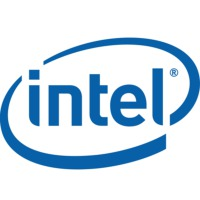 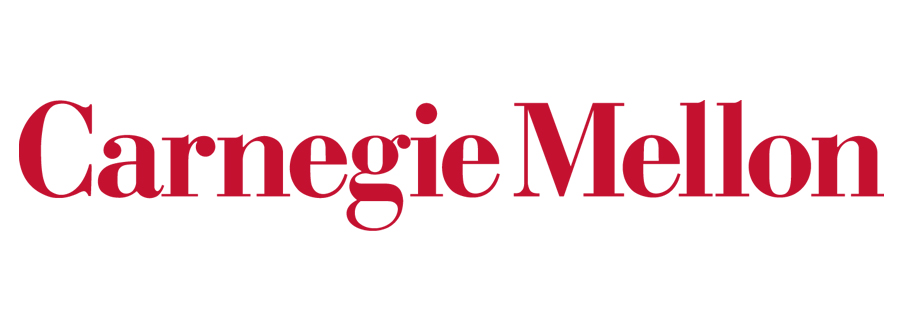 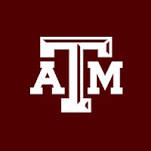